Литература 6 класс
НЕКРАСОВ НИКОЛАЙ АЛЕКСЕЕВИЧ(1821-1877гг)
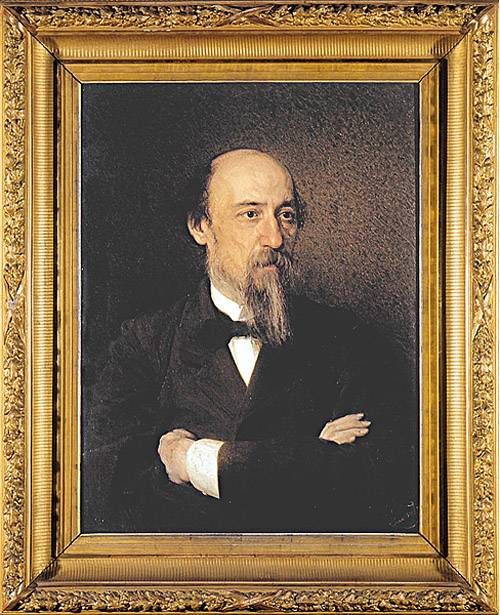 Село Грешнево
Родился я в большом дому,Напоминающем тюрьму,В котором грозный властелин Свободно действовал один,Держа под страхом всю семью И челядь жалкую свою...
Алексей Сергеевич             Некрасов принадлежал  к довольно старинному, но обедневшему  дворянскому роду, был человеком  суровым и своенравным.
Маленький Николай с матерью Еленой Андреевной Некрасовой
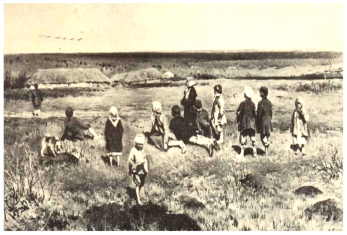 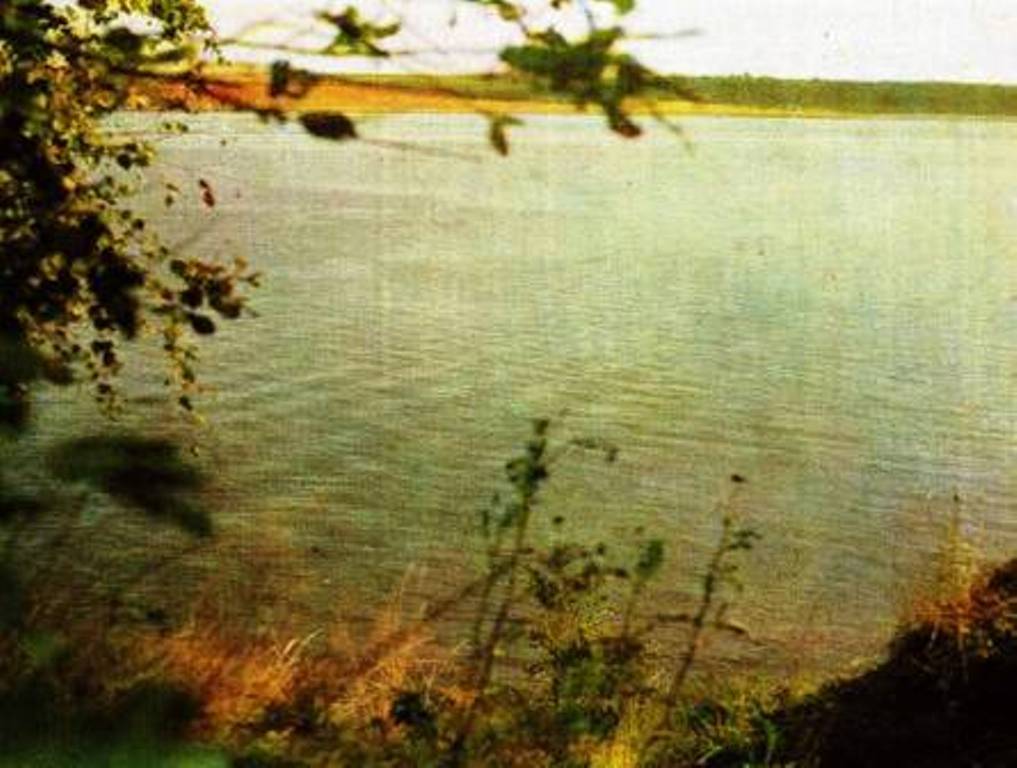 О Волга!.. Колыбель моя!
Любил ли кто тебя, как я?
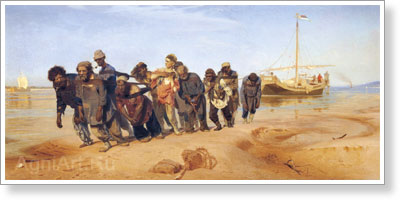 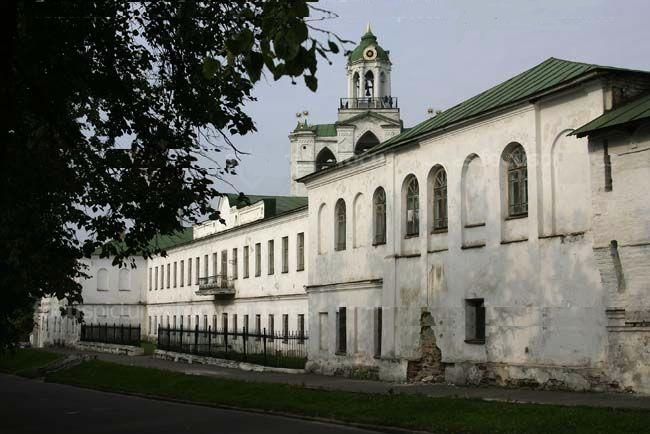 Ярославская гимназия
Ярославская область. 
      Музей-заповедник        Н.А. Некрасова           «КАРАБИХА»
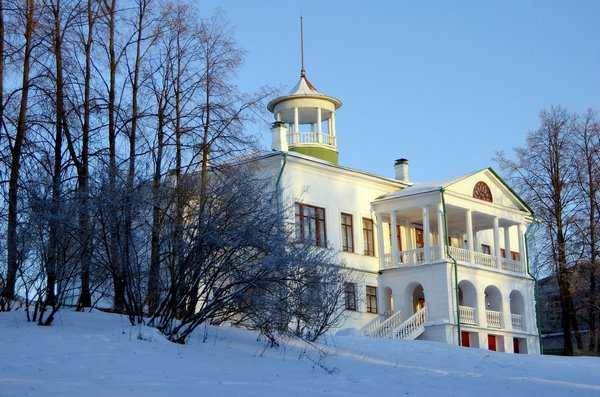 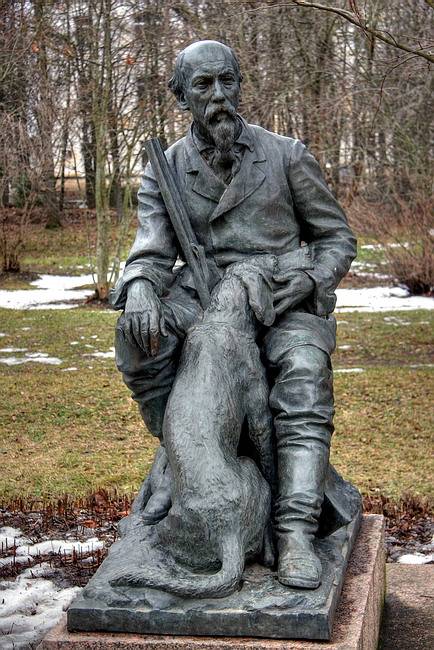 Любимая охотничья собака Некрасова –  Кадо
Тема урока:
Н.А.Некрасов. Главная тема поэзии.
«Железная дорога». Роль пейзажа.
Основная тема творчества Н.А. Некрасова -
СУДЬБА НАРОДА
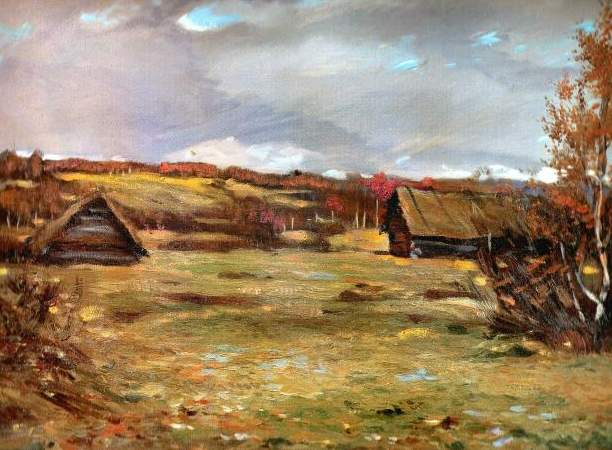 Синквейн:
Некрасов.
Мудрый, народный.
Рисует, любит, обличает.
Он «лиру посвятил народу своему…»
Поэт – народник.
Домашнее задание:
Напишите эссе 
«Что меня поразило в поэме Н.А.Некрасова «Железная дорога»